CHAPTER
11
Public Goods and 
Common Resources
© 2018 Cengage Learning®. May not be scanned, copied or duplicated, or posted to a publicly accessible website, in whole or in part, except for use as permitted in a license distributed with a certain product or service or otherwise on a password-protected website or school-approved learning management system for classroom use.
1
[Speaker Notes: This chapter is shorter than average.  (In many other textbooks, a single chapter combines this material with externalities.)

It’s also less analytically challenging than average, so most students find it less difficult—especially when covered immediately after the externalities chapter.  

Most instructors are able to cover this chapter in a single class session.  

This PowerPoint presentation includes a case study on spam email.  This case study does not appear in the textbook.]
Look for the answers to these questions:
What are public goods?  
What are common resources?  Give examples of each.  
Why do markets generally fail to provide the efficient amounts of these goods?
How might the government improve market outcomes in the case of public goods or common resources?
© 2018 Cengage Learning®. May not be scanned, copied or duplicated, or posted to a publicly accessible website, in whole or in part, except for use as permitted in a license distributed with a certain product or service or otherwise on a password-protected website or school-approved learning management system for classroom use.
2
Introduction
We consume many goods without paying:
Parks, national defense, clean air & water  
When goods have no prices, the market forces that normally allocate resources are absent 
The private market may fail to provide the socially efficient quantity of such goods  
‘Governments can sometimes improve market outcomes’
© 2018 Cengage Learning®. May not be scanned, copied or duplicated, or posted to a publicly accessible website, in whole or in part, except for use as permitted in a license distributed with a certain product or service or otherwise on a password-protected website or school-approved learning management system for classroom use.
3
[Speaker Notes: The last bullet point is one of the 10 principles.]
The Different Kinds of Goods
Excludability
Property of a good whereby a person can be prevented from using it
Excludable:  fish tacos, wireless Internet access
Not excludable:  radio signals, national defense
Rivalry in consumption
Property of a good whereby one person’s use diminishes other people’s use
Rival:  fish tacos
Not rival: An MP3 file of Lady Gaga’s latest single
© 2018 Cengage Learning®. May not be scanned, copied or duplicated, or posted to a publicly accessible website, in whole or in part, except for use as permitted in a license distributed with a certain product or service or otherwise on a password-protected website or school-approved learning management system for classroom use.
4
The Different Kinds of Goods
Private goods
Excludable & Rival in consumption (food)
Public goods
Not excludable & Not rival in consumption (national defense)
Common resources
Rival in consumption & Not excludable (fish in the ocean)
Club goods
Excludable & Not rival in consumption (cable TV)
© 2018 Cengage Learning®. May not be scanned, copied or duplicated, or posted to a publicly accessible website, in whole or in part, except for use as permitted in a license distributed with a certain product or service or otherwise on a password-protected website or school-approved learning management system for classroom use.
5
[Speaker Notes: Using the two characteristics on the preceding slide, we can classify most goods in one of the four categories on this slide.  

As each example displays, explain why it belongs to its category/classification.  

E.g., food is a private good because: 

1) It is excludable:  you cannot have any unless you buy it.

2) It is rival in consumption:  if you eat that fish taco, I won’t be able to eat it.]
Active Learning 1 			Categorizing Roads
A road is which of the four kinds of goods?
Hint:  The answer depends on whether the road is congested or not, and whether it’s a toll road or not.  Consider the different cases.
© 2018 Cengage Learning®. May not be scanned, copied or duplicated, or posted to a publicly accessible website, in whole or in part, except for use as permitted in a license distributed with a certain product or service or otherwise on a password-protected website or school-approved learning management system for classroom use.
6
[Speaker Notes: This brief exercise gives students practice applying the definitions of rival and excludable and the four different types of goods.  You can omit it if you’re pressed for time, but it’s a good way to break up the lecture and engage students.

Suggestions:  

1.  Delete the hint.  If students need a hint, give it to them orally.  

2.  If you can spare 4 minutes of class time, give students 1-2 minutes to formulate their answer, then 1-2 minutes to compare their answer with their neighbor’s.  Then ask for volunteers to share their answers.]
Active Learning 1 				Answers
Rival in consumption?  Only if congested. 
Excludable?  Only if a toll road.  
Four possibilities:
Uncongested non-toll road:  public good
Uncongested toll road:  club good
Congested non-toll road:  common resource
Congested toll road:  private good
© 2018 Cengage Learning®. May not be scanned, copied or duplicated, or posted to a publicly accessible website, in whole or in part, except for use as permitted in a license distributed with a certain product or service or otherwise on a password-protected website or school-approved learning management system for classroom use.
7
ASK THE EXPERTS
Congestion Pricing
“In general, using more congestion charges in crowded transportation networks — such as higher tolls during peak travel times in cities, and peak fees for airplane takeoff and landing slots — and using the proceeds to lower other taxes would make citizens on average better off.”
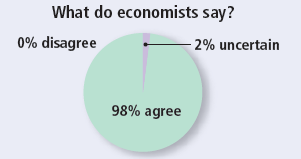 © 2018 Cengage Learning®. May not be scanned, copied or duplicated, or posted to a publicly accessible website, in whole or in part, except for use as permitted in a license distributed with a certain product or service or otherwise on a password-protected website or school-approved learning management system for classroom use.
8
[Speaker Notes: This ‘Ask the experts’ feature provides the opportunity for class discussion.  It can be a continuation of the discussion from the previous slides, Active learning 1.  
After showing the statement, you can ask your students to choose one of the options: agree, disagree, or uncertain. You can collect their answers in a variety of ways: show of hands, ballot, clicker system, etc. If time permits, you can allow students to group and discuss some of the reasons they chose their answer. 
Ask the students to share with the class their reasons. Their answers will vary.]
The Different Kinds of Goods
Public goods and common resources
Externalities arise because something of value has no price attached to it  
Private decisions about consumption and production can lead to an inefficient outcome
Public policy can potentially raise economic well-being
© 2018 Cengage Learning®. May not be scanned, copied or duplicated, or posted to a publicly accessible website, in whole or in part, except for use as permitted in a license distributed with a certain product or service or otherwise on a password-protected website or school-approved learning management system for classroom use.
9
Public Goods
Free rider
Person who receives the benefit of a good but avoids paying for it
The free-rider problem
Public goods are not excludable, so people have an incentive to be free riders
Prevents the private market from supplying the goods
Market failure
© 2018 Cengage Learning®. May not be scanned, copied or duplicated, or posted to a publicly accessible website, in whole or in part, except for use as permitted in a license distributed with a certain product or service or otherwise on a password-protected website or school-approved learning management system for classroom use.
10
[Speaker Notes: If a good is not excludable, people have incentive to be free riders, because firms cannot prevent non-payers from consuming the good
Result:  The good is not produced, even if buyers collectively value the good higher than the cost of providing it. 

The textbook exposits these ideas using a simple example—a fireworks display on 4th July in Smalltown, U.S.A.   

The Study Guide offers another example, in which the cost of installing a streetlight in a neighborhood is less than the collective benefits of the people who live on that street—yet, no one takes the initiative to provide it.]
Public Goods
Government can remedy the free-rider problem
If total benefits of a public good exceeds its costs
Provide the public good
Pay for it with tax revenue
Make everyone better off
Problem: Measuring the benefit is usually difficult
© 2018 Cengage Learning®. May not be scanned, copied or duplicated, or posted to a publicly accessible website, in whole or in part, except for use as permitted in a license distributed with a certain product or service or otherwise on a password-protected website or school-approved learning management system for classroom use.
11
Public Goods
Cost–benefit analysis
Compare the costs and benefits to society of providing a public good
Doesn’t have any price signals to observe
Government findings: rough approximations at best
Cost-benefit analyses are imprecise, so the efficient provision of public goods is more difficult than that of private goods
© 2018 Cengage Learning®. May not be scanned, copied or duplicated, or posted to a publicly accessible website, in whole or in part, except for use as permitted in a license distributed with a certain product or service or otherwise on a password-protected website or school-approved learning management system for classroom use.
12
[Speaker Notes: An interesting cost-benefit analysis appears in the textbook in the case study: ‘How much is a life worth?’
The town has to decide if installing a new traffic light that can potentially save lives is worth the cost of $10,000 to install it.]
Public Goods
Some important public goods
National defense
Very expensive public good
$748 billion in 2014
Basic research
General knowledge
Subsidized by government
The public sector fails to pay for the right amount and the right kinds
© 2018 Cengage Learning®. May not be scanned, copied or duplicated, or posted to a publicly accessible website, in whole or in part, except for use as permitted in a license distributed with a certain product or service or otherwise on a password-protected website or school-approved learning management system for classroom use.
13
Public Goods
Some important public goods
Antipoverty programs financed by taxes
Welfare system (Temporary Assistance for Needy Families program, TANF)
Provides a small income for some poor families
Food stamps (Supplemental Nutrition Assistance Program, SNAP)
Subsidize the purchase of food for those with low incomes
Government housing programs
Make shelter more affordable
© 2018 Cengage Learning®. May not be scanned, copied or duplicated, or posted to a publicly accessible website, in whole or in part, except for use as permitted in a license distributed with a certain product or service or otherwise on a password-protected website or school-approved learning management system for classroom use.
14
Common Resources
Common resources are not excludable
Cannot prevent free riders from using
Little incentive for firms to provide
Role for government:  seeing that they are provided
Common resources: rival in consumption
Each person’s use reduces others’ ability to use
Role for government: ensuring they are not overused
© 2018 Cengage Learning®. May not be scanned, copied or duplicated, or posted to a publicly accessible website, in whole or in part, except for use as permitted in a license distributed with a certain product or service or otherwise on a password-protected website or school-approved learning management system for classroom use.
15
Common Resources
The tragedy of the commons
Parable that shows why common resources are used more than desirable
Medieval town where sheep graze on common land  
As the population grows, the number of sheep grows 
The amount of land is fixed, the grass begins to disappear from overgrazing
© 2018 Cengage Learning®. May not be scanned, copied or duplicated, or posted to a publicly accessible website, in whole or in part, except for use as permitted in a license distributed with a certain product or service or otherwise on a password-protected website or school-approved learning management system for classroom use.
16
Common Resources
The tragedy of the commons
Social and private incentives differ
The private incentives (using the land for free) outweigh the social incentives (using it carefully)
Arises because of a negative externality
Allowing one’s flock to graze on the common land reduces its quality for other families 
People neglect this external cost, resulting in overuse of the land
© 2018 Cengage Learning®. May not be scanned, copied or duplicated, or posted to a publicly accessible website, in whole or in part, except for use as permitted in a license distributed with a certain product or service or otherwise on a password-protected website or school-approved learning management system for classroom use.
17
Active Learning 2 Policy options for common resources
What could the townspeople (or their government) have done to prevent the tragedy?  
Try to think of two or three options.
© 2018 Cengage Learning®. May not be scanned, copied or duplicated, or posted to a publicly accessible website, in whole or in part, except for use as permitted in a license distributed with a certain product or service or otherwise on a password-protected website or school-approved learning management system for classroom use.
18
[Speaker Notes: If you’re pressed for time, you can safely omit this exercise.  Its contents will be covered in a subsequent slide, and students can learn this material from a careful reading of the chapter. 

This exercise has several objectives:

1) It gets students to anticipate the policy solutions to the common resource problem based on what they have just learned about the problem.

2) After giving students a big hint on the preceding slide, it tests to see whether they make the connection between the common resource problem and the policies to deal with negative externalities they learned in the preceding chapter.

To get through this activity quickly, display the question, give students a quiet moment to formulate their responses, then ask for students to share their answers.  

If you can spare an extra couple of minutes, have them work in pairs—two minutes should suffice—and then ask students to share their answers with the class.]
Active Learning 2 				Answers
Impose a corrective tax on the use of the land to “internalize the externality.”
Regulate use of the land (the “command-and-control” approach).
Auction off permits allowing use of the land.
Divide the land, sell lots to individual families; each family will have incentive not to overgraze its own land.
© 2018 Cengage Learning®. May not be scanned, copied or duplicated, or posted to a publicly accessible website, in whole or in part, except for use as permitted in a license distributed with a certain product or service or otherwise on a password-protected website or school-approved learning management system for classroom use.
19
[Speaker Notes: All of these policy options have been used in modern times to deal with the common resource problem.  The following slides shows a few examples.]
Policy Options to Prevent Overconsumption of Common Resources
Regulate use of the resource
Impose a corrective tax to internalize the externality
Hunting & fishing licenses, entrance fees for congested national parks
© 2018 Cengage Learning®. May not be scanned, copied or duplicated, or posted to a publicly accessible website, in whole or in part, except for use as permitted in a license distributed with a certain product or service or otherwise on a password-protected website or school-approved learning management system for classroom use.
20
Policy Options to Prevent Overconsumption of Common Resources
Auction off permits allowing use of the resource
Example:  spectrum auctions by the U.S. Federal Communications Commission
If the resource is land, convert to a private good 
By dividing and selling parcels to individuals
© 2018 Cengage Learning®. May not be scanned, copied or duplicated, or posted to a publicly accessible website, in whole or in part, except for use as permitted in a license distributed with a certain product or service or otherwise on a password-protected website or school-approved learning management system for classroom use.
21
[Speaker Notes: The electromagnetic frequency spectrum is a common resource.  

It is not excludable:  anyone with the right equipment can use it.  

It is rival in consumption:  there’s a limited amount of spectrum available.  

The U.S. FCC has been auctioning licenses to use parts of the spectrum since 1994.  These auctions raise substantial revenue for the federal government and help allocate spectrum efficiently (firms that can use it most productively bid the most in the auctions).]
Common Resources
Some important common resources
Clean air and water
Negative externality: pollution
Regulations or corrective taxes
Congested roads
Negative externality: congestion
Corrective tax: charge drivers a tool
Tax on gasoline
© 2018 Cengage Learning®. May not be scanned, copied or duplicated, or posted to a publicly accessible website, in whole or in part, except for use as permitted in a license distributed with a certain product or service or otherwise on a password-protected website or school-approved learning management system for classroom use.
22
Common Resources
Some important common resources
Fish, whales, and other wildlife
Oceans: the least regulated common resource
Needs international cooperation
Difficult to enforce an agreement
Fishing and hunting licenses
Limits on fishing and hunting seasons
Limits on size of fish
Limits on quantity of animals killed
© 2018 Cengage Learning®. May not be scanned, copied or duplicated, or posted to a publicly accessible website, in whole or in part, except for use as permitted in a license distributed with a certain product or service or otherwise on a password-protected website or school-approved learning management system for classroom use.
23
“You’ve Got Spam!”
Some firms use spam e-mails to advertise their products. 
Spam is not excludable: firms cannot be prevented from spamming
Spam is rival: as more companies use spam, it becomes less effective. 
Thus, spam is a common resource.  
Like most common resources, spam is overused – which is why we get so much of it!
© 2018 Cengage Learning®. May not be scanned, copied or duplicated, or posted to a publicly accessible website, in whole or in part, except for use as permitted in a license distributed with a certain product or service or otherwise on a password-protected website or school-approved learning management system for classroom use.
24
[Speaker Notes: This case study is not in the textbook.  
The ‘Why the cow is not extinct’ case study from the textbook explains why some policies to deal with common resources are more efficient than others.]
Importance of Property Rights
Market fails to allocate resources efficiently
Because property rights are not well established
Some item of value does not have an owner with the legal authority to control it
© 2018 Cengage Learning®. May not be scanned, copied or duplicated, or posted to a publicly accessible website, in whole or in part, except for use as permitted in a license distributed with a certain product or service or otherwise on a password-protected website or school-approved learning management system for classroom use.
25
[Speaker Notes: Nobody owns the air, so no one can charge polluters.  Result:  too much pollution.
Nobody can charge people who benefit from national defense.  Result:  too little defense.]
Importance of Property Rights
The government can potentially solve the problem
Help define property rights and thereby unleash market forces
Regulate private behavior
Use tax revenue to supply a good that the market fails to supply
© 2018 Cengage Learning®. May not be scanned, copied or duplicated, or posted to a publicly accessible website, in whole or in part, except for use as permitted in a license distributed with a certain product or service or otherwise on a password-protected website or school-approved learning management system for classroom use.
26
Summary
Goods differ in whether they are excludable and whether they are rival in consumption. 
A good is excludable if it is possible to prevent someone from using it. 
A good is rival in consumption if one person’s use of the good reduces others’ ability to use the same unit of the good. 
Markets work best for private goods, which are both excludable and rival in consumption.
Markets do not work as well for other types of goods.
© 2018 Cengage Learning®. May not be scanned, copied or duplicated, or posted to a publicly accessible website, in whole or in part, except for use as permitted in a license distributed with a certain product or service or otherwise on a password-protected website or school-approved learning management system for classroom use.
27
Summary
Public goods are neither rival in consumption nor excludable.
Examples of public goods include fireworks displays, national defense, and the discovery of fundamental knowledge. 
Because people are not charged for their use of the public good, they have an incentive to free ride, making private provision of the good untenable. 
Therefore, governments provide public goods, basing their decision about the quantity of each good on cost–benefit analysis.
© 2018 Cengage Learning®. May not be scanned, copied or duplicated, or posted to a publicly accessible website, in whole or in part, except for use as permitted in a license distributed with a certain product or service or otherwise on a password-protected website or school-approved learning management system for classroom use.
28
Summary
Common resources are rival in consumption but not excludable. 
Examples include common grazing land, clean air, and congested roads. 
Because people are not charged for their use of common resources, they tend to use them excessively. 
Therefore, governments use various methods, such as regulations and corrective taxes, to limit the use of common resources.
© 2018 Cengage Learning®. May not be scanned, copied or duplicated, or posted to a publicly accessible website, in whole or in part, except for use as permitted in a license distributed with a certain product or service or otherwise on a password-protected website or school-approved learning management system for classroom use.
29